Semantisatieverhaal AA:
Houden jullie ook zo van de boeken en films van Harry Potter? De wereldberoemde serie boeken (uit Engeland) is geschreven door J.K. Rowling. Maar toen zij met het eerste boek bij een uitgeverij kwam, wilden die er geen echt boek van maken (door het te drukken en uit te geven). De uitgeverij dacht dat het boek een flop, een teleurstelling zou worden en dat niemand het zou kopen want wie wil er nou lezen over een jongen die leert voor tovenaar? De schrijfster was toen natuurlijk heel erg teleurgesteld, zo voel je je wanneer je iets erg jammer vindt. Toch bleef ze doorzetten. Ze bleef doorgaan, ze gaf niet op. Daarom probeerde ze het bij veel verschillende uitgeverijen. En gelukkig maar, want in 1997 verscheen dan eindelijk het eerste boek, het boek was eindelijk voor het eerst te koop: Harry Potter en de steen der wijzen. In de jaren daarna zijn er nog 6 boeken verschenen! De boeken van Harry Potter zijn ongelofelijk populair bij kinderen maar ook bij volwassenen. Populair betekent: iets wat veel mensen leuk vinden. Iedereen leest graag over de geheimzinnige avonturen die Harry en zijn vrienden beleven op Zweinstein: de hogeschool voor hekserij en hocus pocus. Geheimzinnig noemen we iets wat je niet goed kunt begrijpen, iets wat een raadsel is. Ook zijn van alle boeken films gemaakt. Harry Potter is zelfs zo populair dat er winkels zijn waar je alleen spullen kunt kopen die te maken hebben met Harry Potter. (extra klik) Trouwens, als je eens een keer in Londen bent dan kun je een rondleiding krijgen in de studio’s waar de film is opgenomen. Je maakt dan een bezoek waarbij iemand je van alles laat zien.Wie van jullie heeft wel eens een Harry Potter boek gelezen?
AA
[Speaker Notes: Woordenoverzicht:

verschijnen: voor het eerst te koop zijn
populair: iets wat veel mensen leuk vinden
de rondleiding: het bezoek waarbij iemand je van alles laat zien
geheimzinnig: iets wat je niet goed kunt begrijpen, iets wat een raadsel is
de flop: de mislukking
teleurgesteld: wanneer je iets erg jammer vindt
doorzetten: doorgaan, niet opgeven]
Gerarda Das
Marjan ter Harmsel
Mandy Routledge
Francis Vrielink
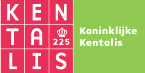 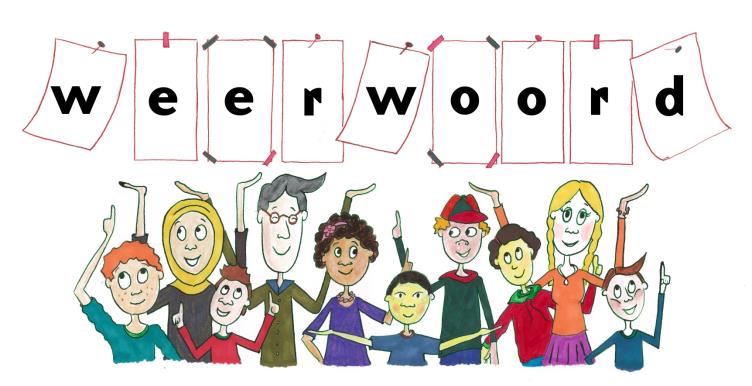 Week 4  – 23 januari 2024
Niveau AA
de flop
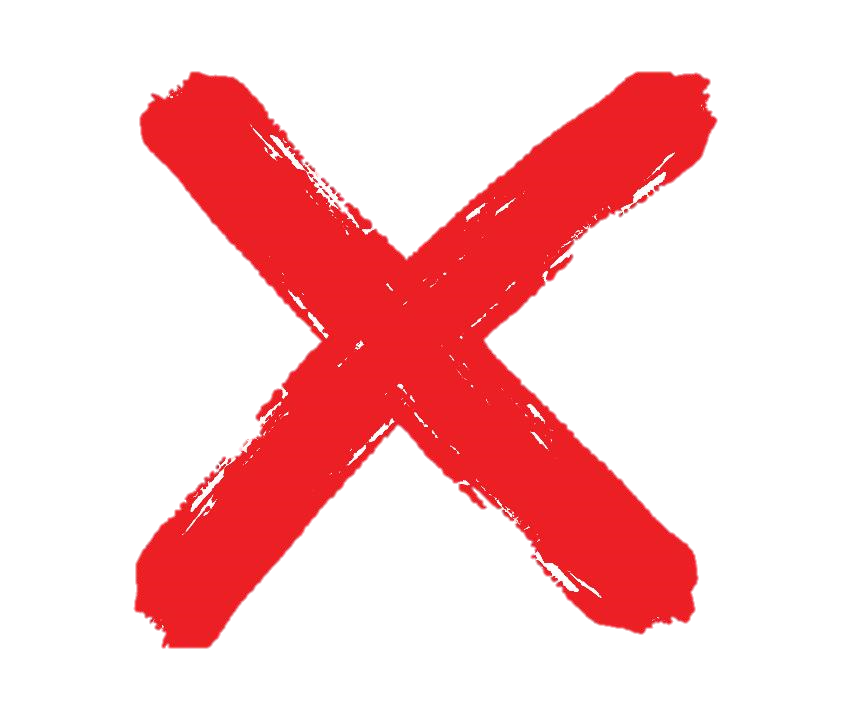 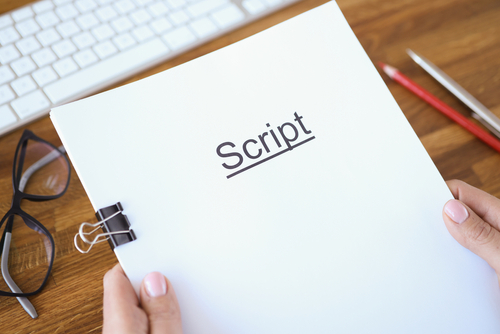 Harry Potter en de steen der wijzen.
teleurgesteld
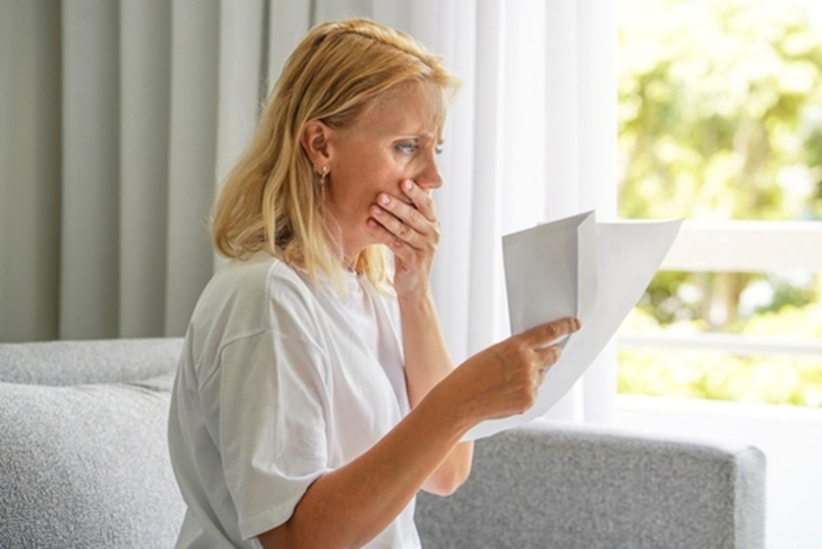 doorzetten
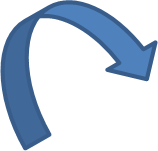 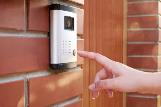 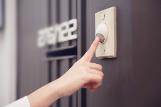 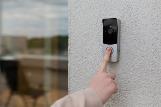 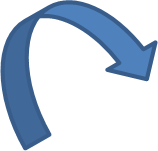 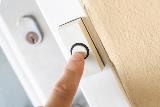 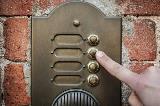 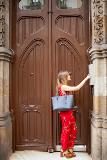 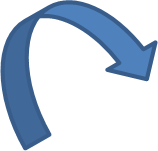 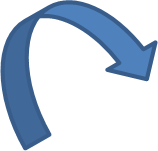 verschijnen
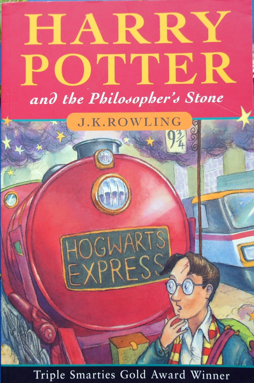 1997
populair
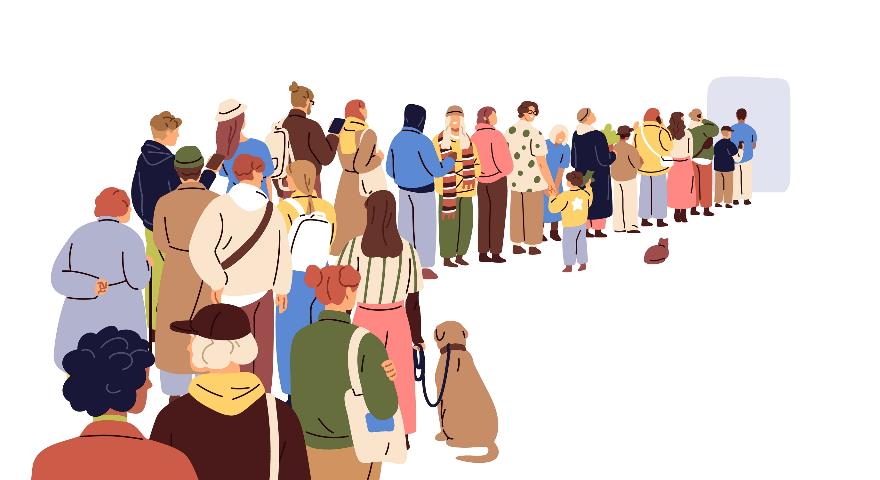 Nu te koop: Harry Potter
geheimzinnig
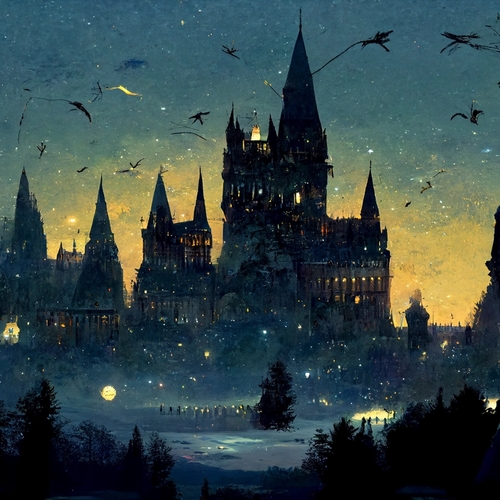 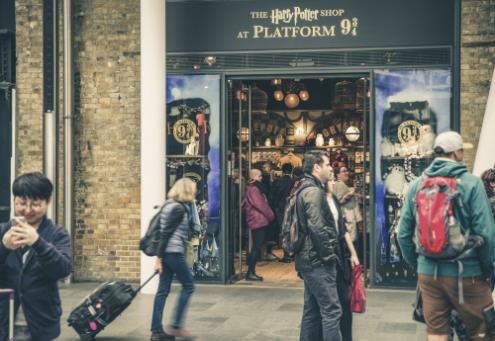 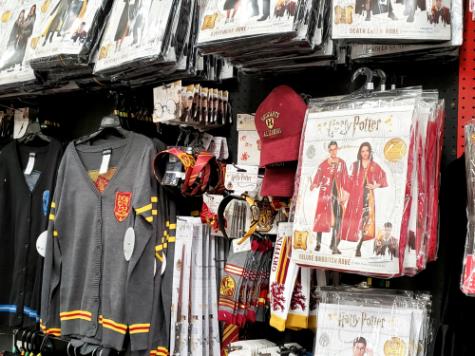 de rondleiding
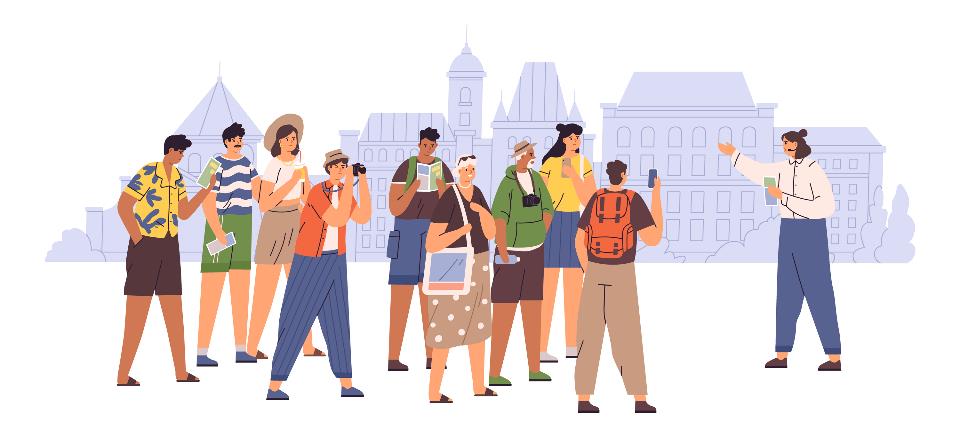 Op de woordmuur:
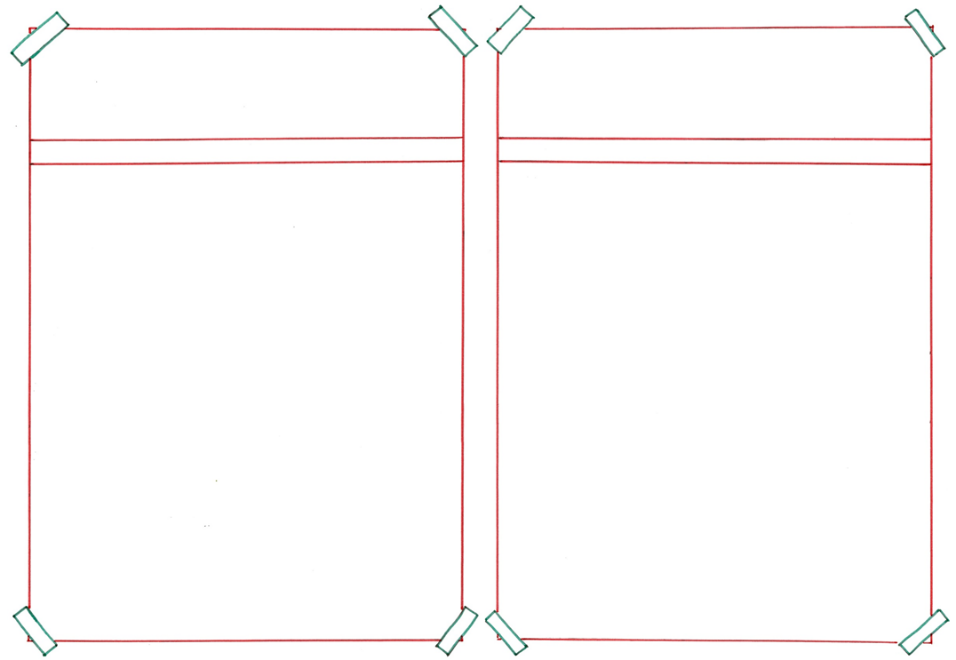 doorzetten
opgeven
= stoppen met iets
 
 
 
 
 
  


Toen het niet direct lukte, gaf ze op.
= doorgaan, niet opgeven

  
 
 
 
   Toen het bij de eerste uitgeverij niet lukte, zette ze toch door.
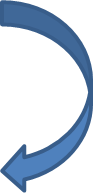 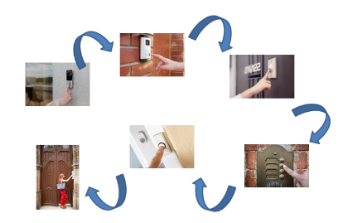 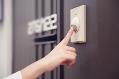 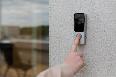 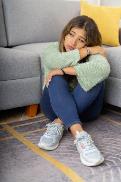 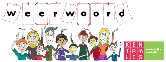 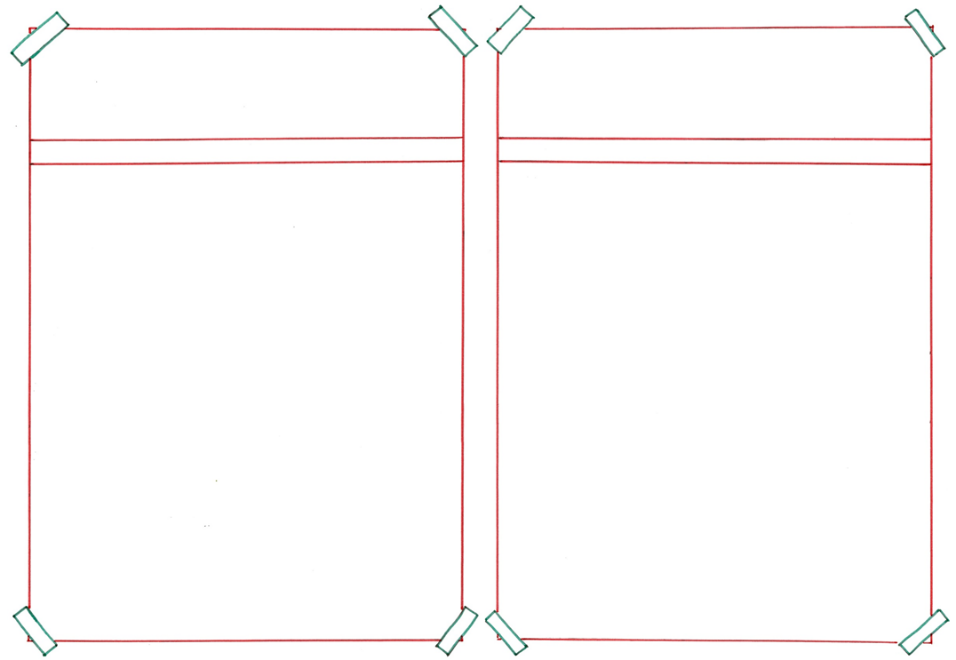 teleurgesteld
opgewekt
= in een goede stemming
 
 
 

 
  

Ze was opgewekt toen het eerste boek eindelijk in de winkel lag.
= wanneer je iets erg jammer vindt

  
 
 


J.K. Rowling was teleurgesteld toen uitgeverijen het boek niet wilden uitgeven.
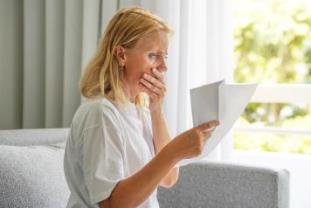 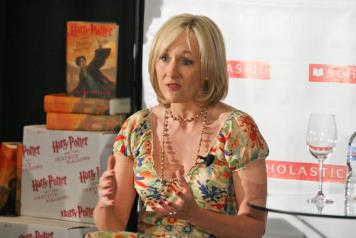 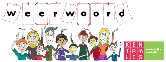 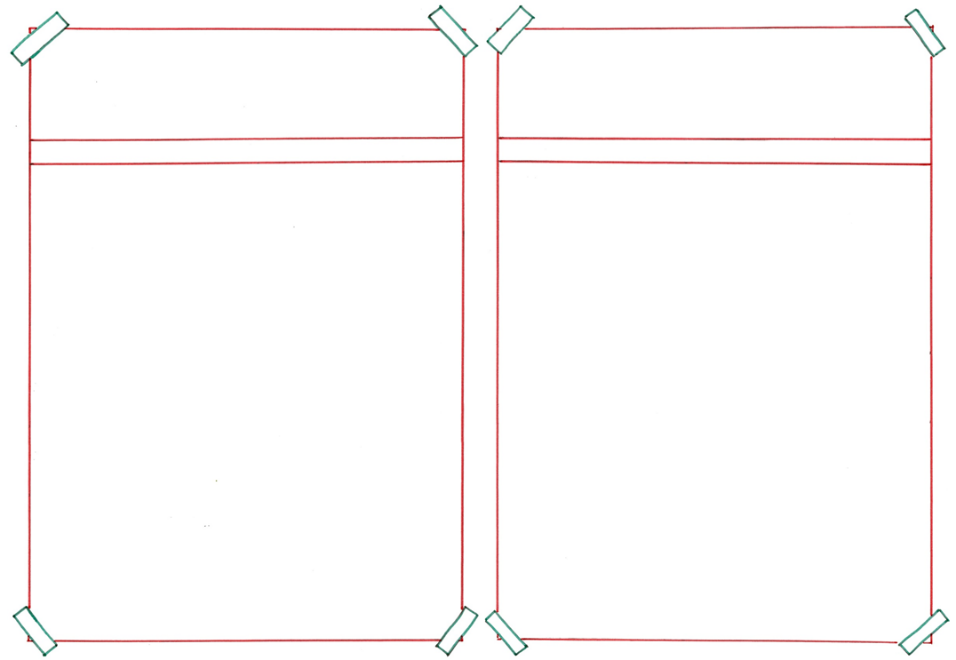 de flop
het succes
= de gelukkige afloop
 
 
 
 
 
  


De boeken van Harry Potter zijn een groot succes.
= de mislukking

  
 
 



De uitgeverij verwachtte dat een boek over Harry Potter een flop zou worden.
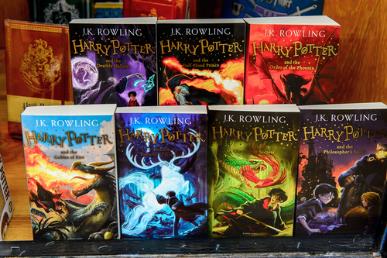 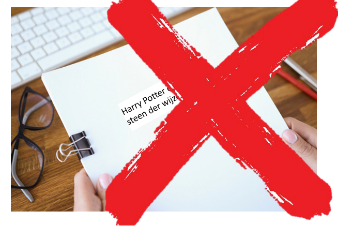 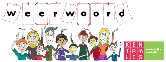 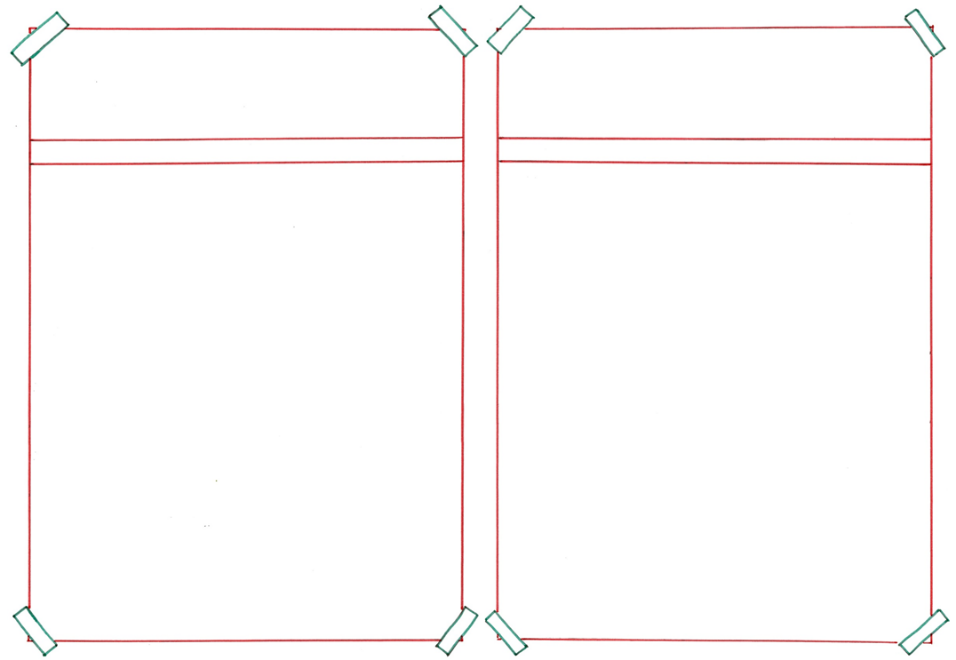 populair
impopulair
= iets wat veel mensen leuk vinden

  
 
 
   
De boeken van Harry Potter zijn populair bij kinderen en volwassenen.
= iets wat veel mensen niet leuk vinden
 
 
 
 

  

Groente eten is bij veel kinderen impopulair.
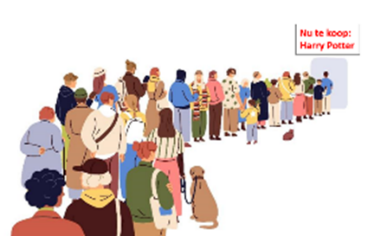 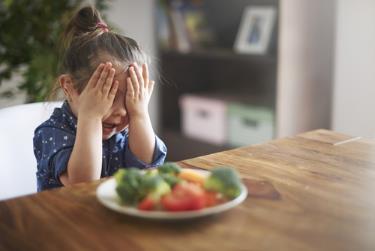 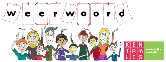 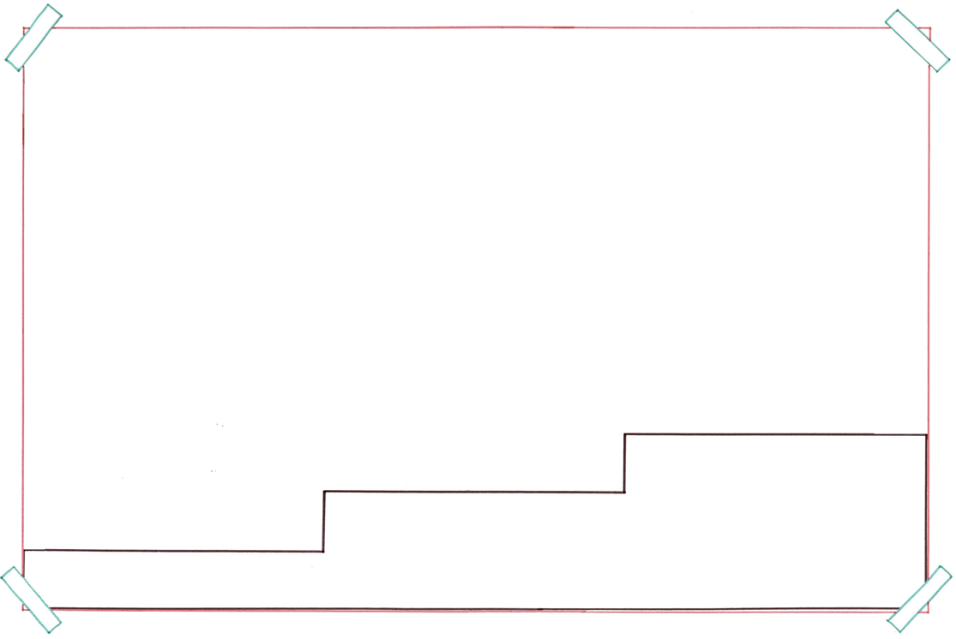 Het duurde lang voor het eerste boek van Harry Potter zou verschijnen.
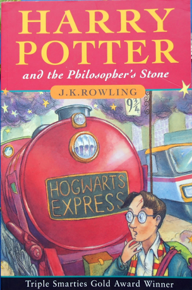 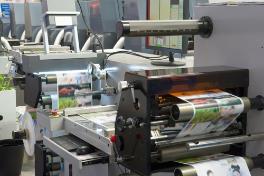 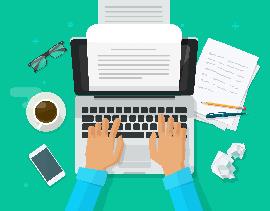 verschijnen
drukken
= voor het eerst te koop zijn
schrijven
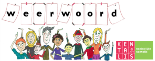 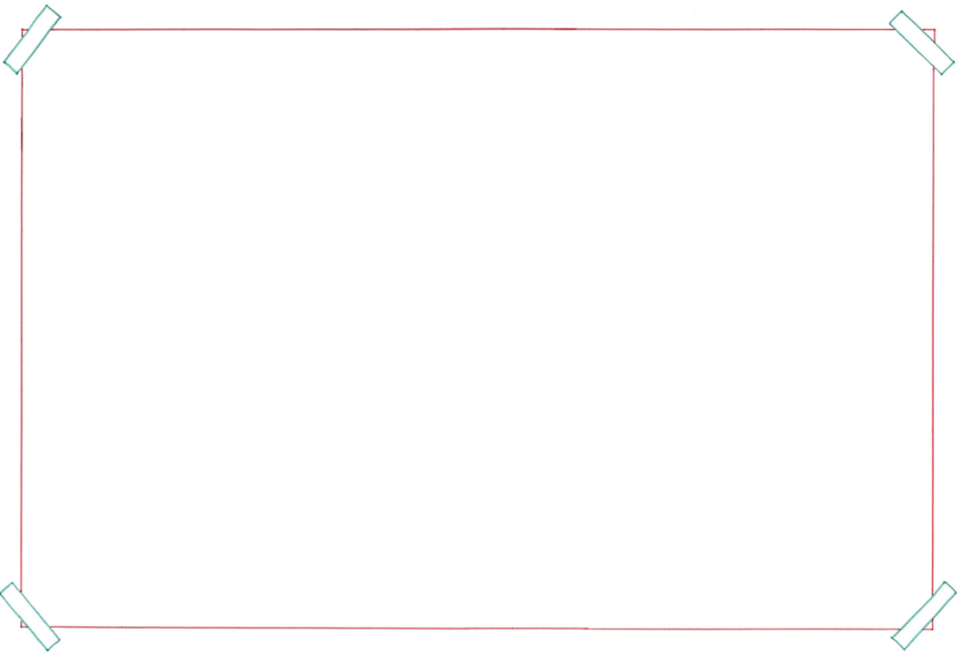 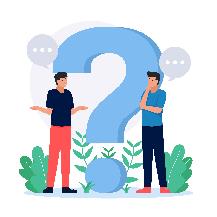 het raadsel
geheimzinnig
= iets wat je niet goed kunt begrijpen, iets wat een raadsel is
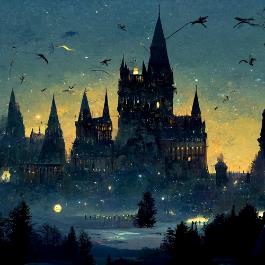 spannend
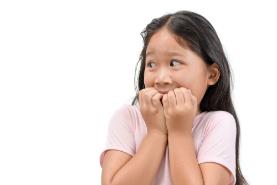 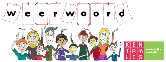 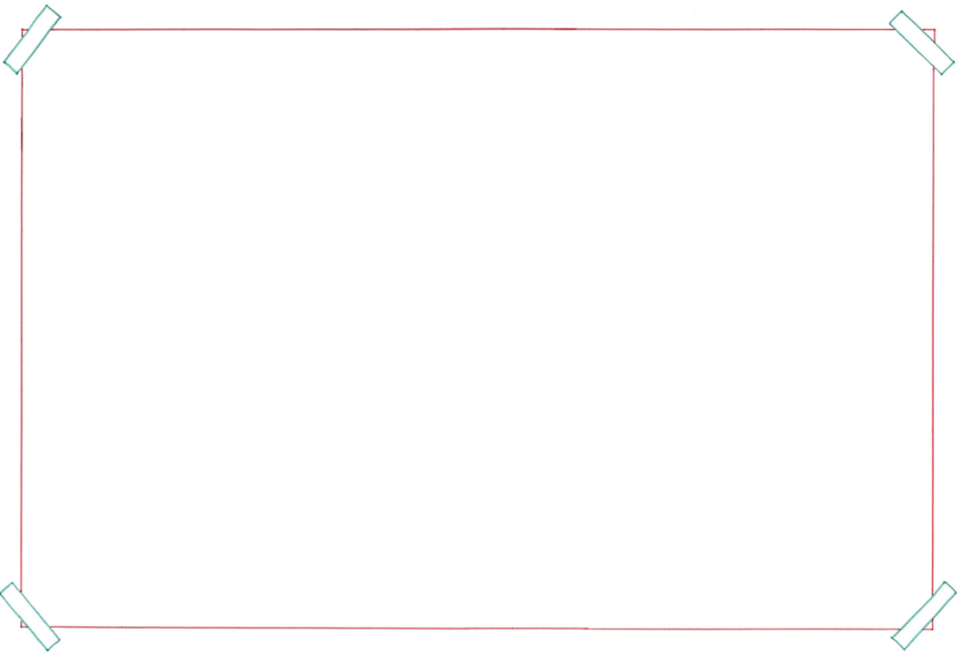 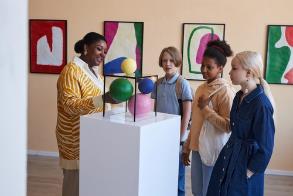 het museum
de rondleiding
= het bezoek waarbij iemand je van alles laat zien
de gids
de stad
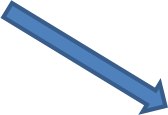 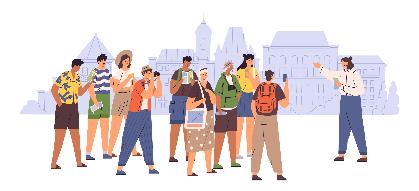 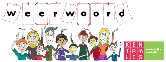